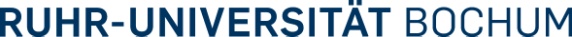 Heat treatment inside the HIP-Unit

12th International Conference on Hot Isostatic Pressing 2017
05.12. - 08.12.17 Sydney





N. Wulbieter, A. Rottstegge, W. Theisen
Contents
Introduction

HIP cooling rates – measuring and benchmark

HIP-quenching of martensitic steels

Summary and outlook
Introduction
Advantages of fast cooling in a HIP-Unit
Shortens processing time
Densification and heat treatment in one process step
Benefits of gas-quenching:
Clean surfaces
Less distortion
Heat treatment under high pressure
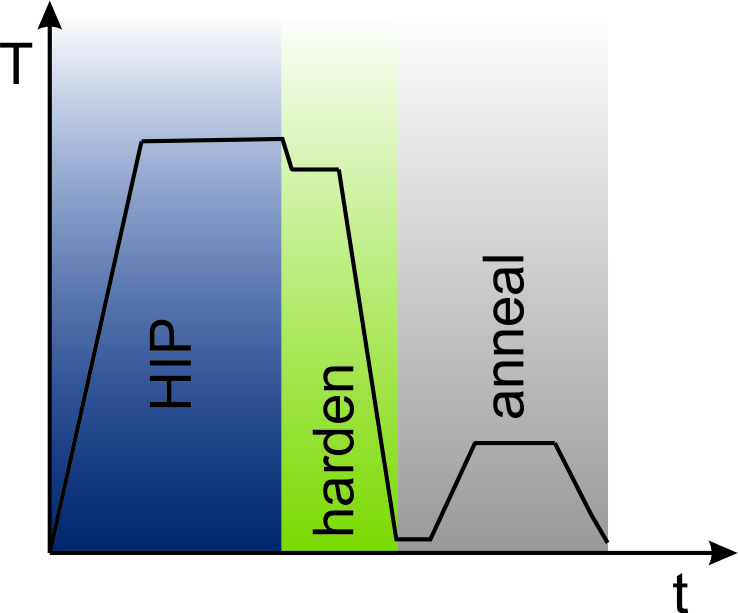 Introduction
HIP-Unit „Quintus QIH9“ with Uniform Rapid Quenching (URQTM)

Furnace: Ø 86 mm x 160 mm
Max. temperature: 1400 °C (molybdenum), 2000 °C (graphite)
Max. pressure: 207 MPa
Max. pressure for fast cooling:
170 MPa
Process gas: 
Argon
Nitrogen
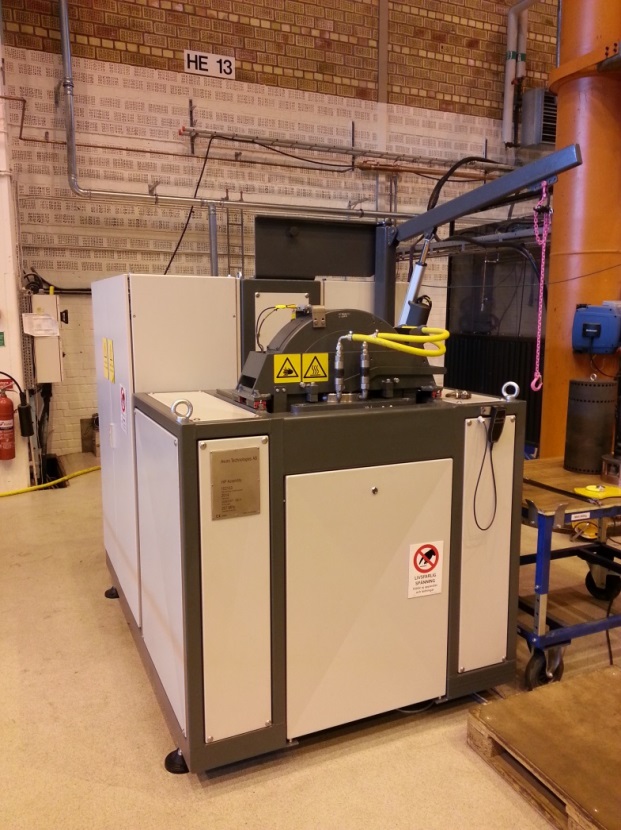 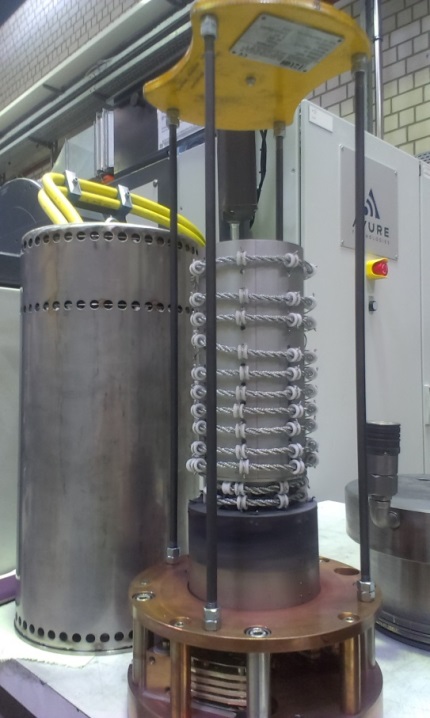 Introduction
Schematic of fast cooling in QIH9

Cold gas outside the heatshield is pressed into the hot zone

Hot gas is cooled when passing the heatshield which acts as a heatsink

Circulation of gas inside the pressure vessel

Fast cooling works since difference in temperature exists between gas in- and outside the heatshield
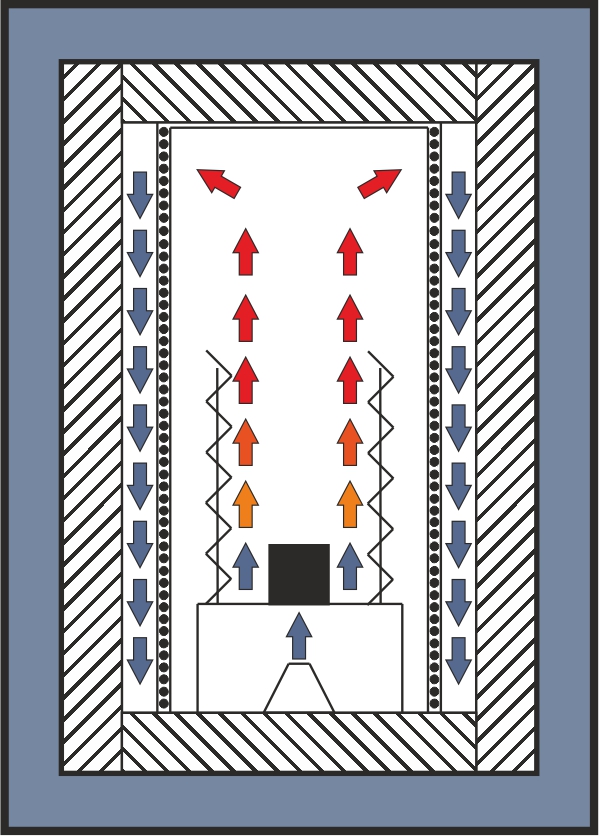 Contents
Introduction

HIP cooling rates – measuring and benchmark

HIP-quenching of martensitic steels

Summary and outlook
HIP cooling rates
Procedure
Test material: 1.4404 (AISI 316L)
Inserted thermocouples for determination of cooling rates
Start temperature: 1300 °C
Different sample diameters tested
Different gas inlet nozzles tested
Different pressures tested
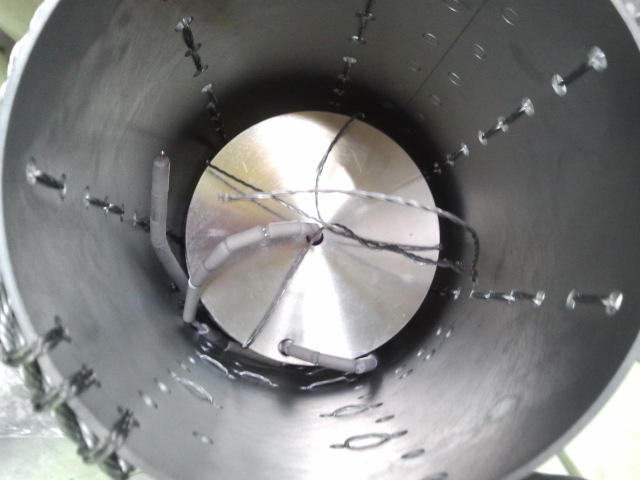 HIP cooling rates
Results for 1.4404 (Ø 30 x 90 mm) at 100 MPa
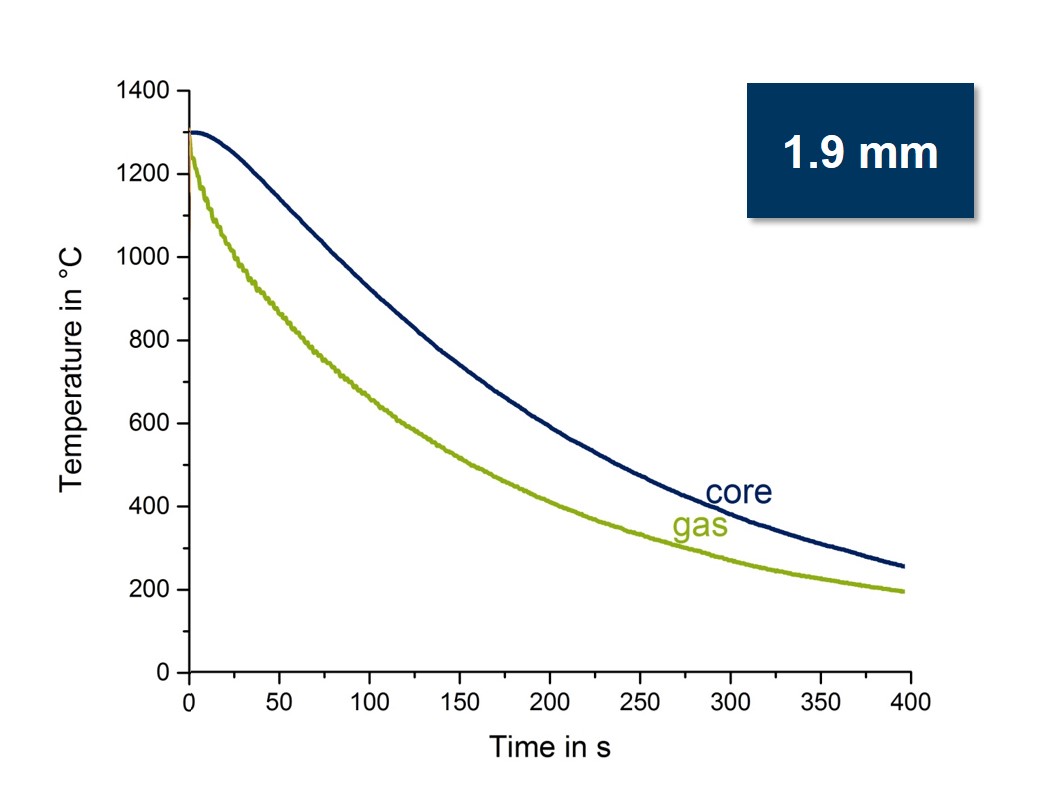 Ø 1.9 mm
Gas nozzle
HIP cooling rates
Results for 1.4404 (Ø 30 x 90 mm) at 100 MPa
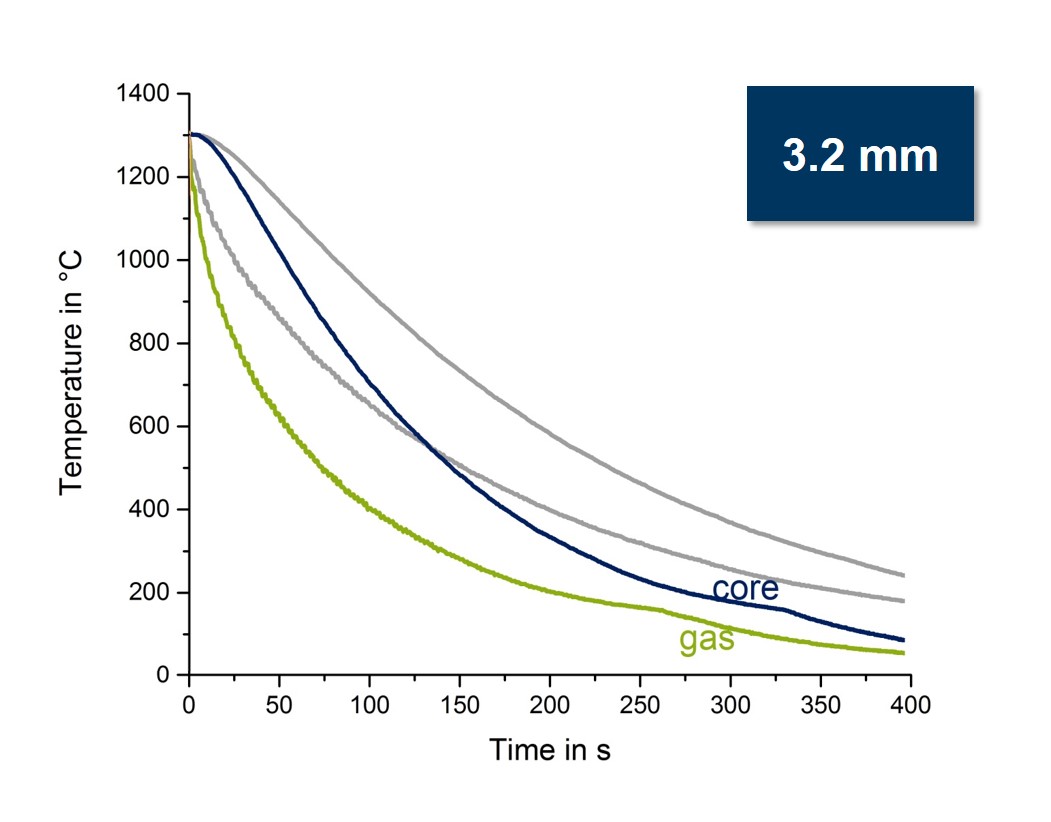 Ø 3.2 mm
Gas nozzle
HIP cooling rates
Results for 1.4404 (Ø 30 x 90 mm) at 100 MPa
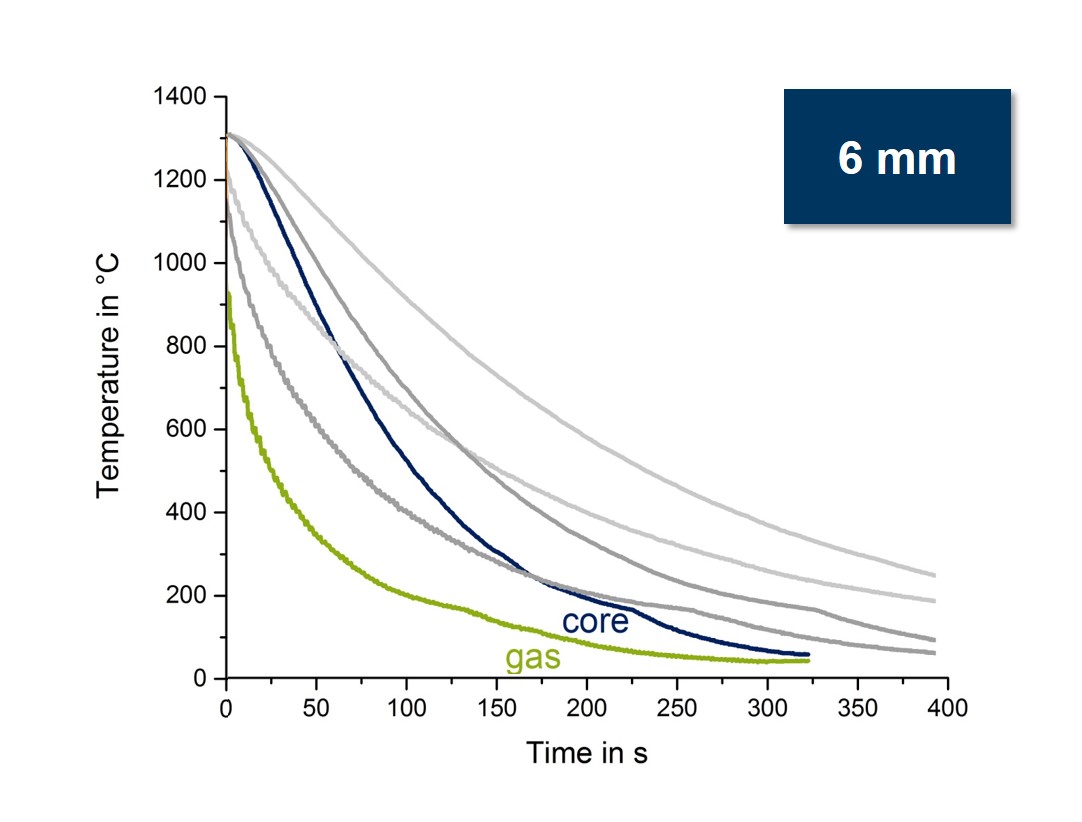 Ø 6 mm
Gas nozzle
HIP cooling rates
Cooling rates as a function of gas pressure for the core of 1.4404 (Ø 30 x 90 mm)
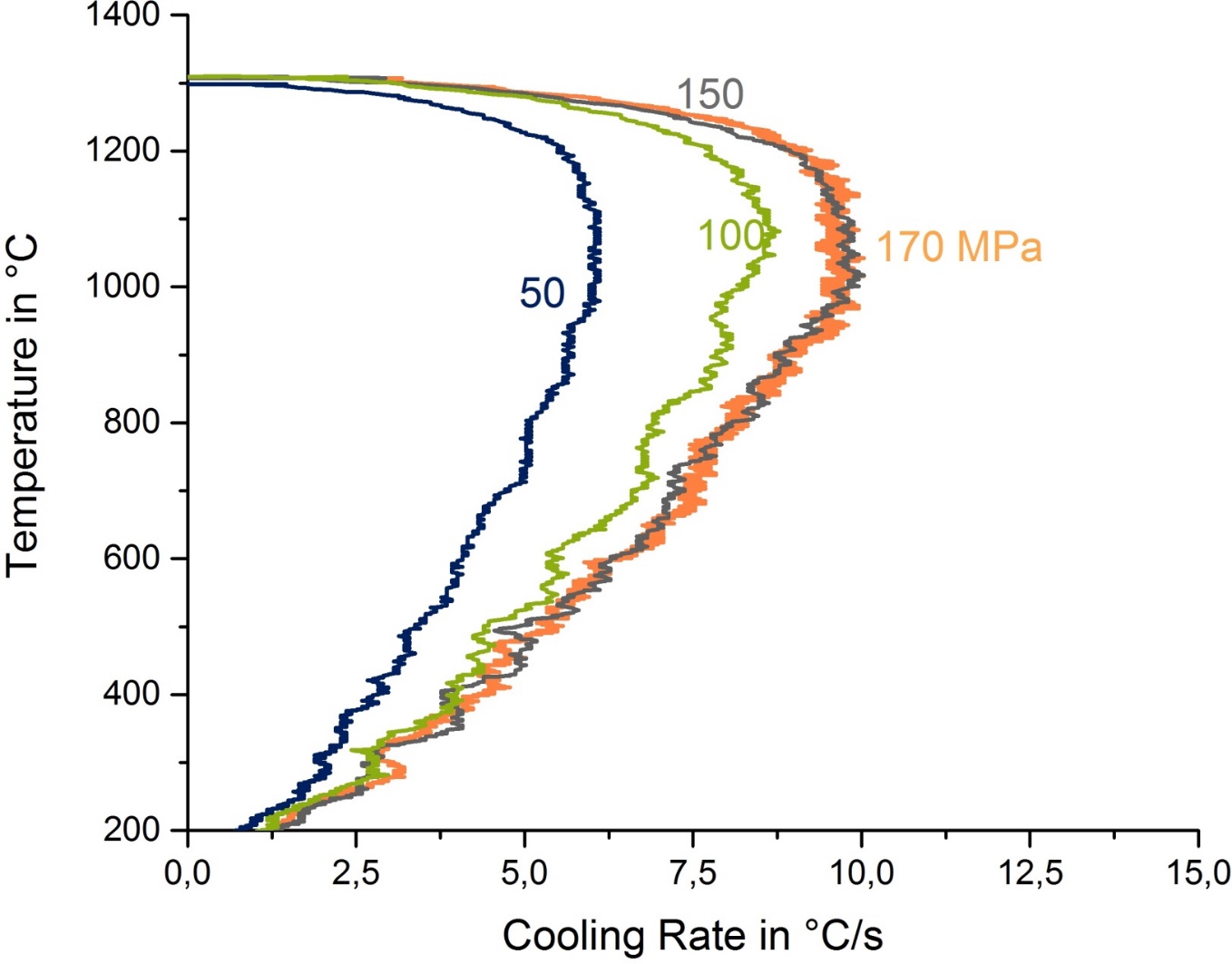 15.0
7.5
5.0
0.0
2.5
10.0
12.5
HIP cooling rates
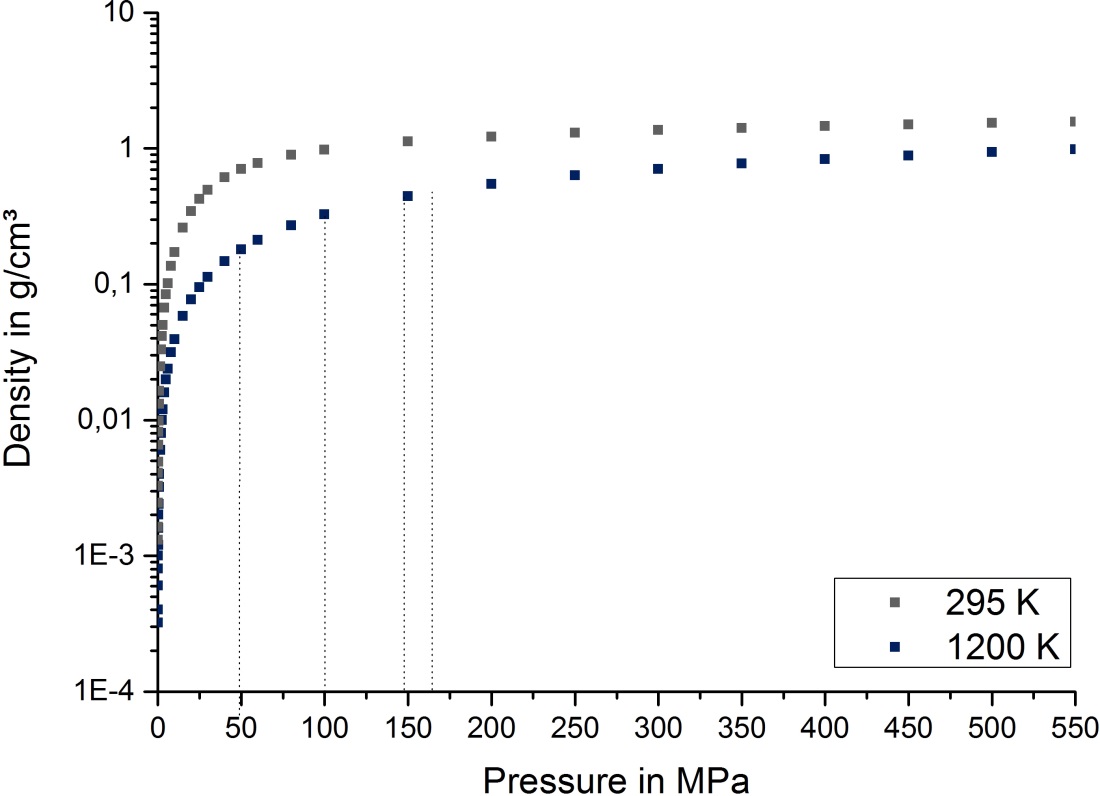 22 °C
972 °C
Ref.: R.B. Stewart (1989)
Literature: Density as a function of pressure (Argon)
HIP cooling rates
Heat transfer coefficient for HIP (calculated) and conventional quenching media (literature)
HIP - 170 MPa
Nitrogen, 6 bar
Oil
Helium, 6 bar
Oil with convection
Salt bath
Air
Ref.: G.E. Totten (1997)
HIP cooling rates
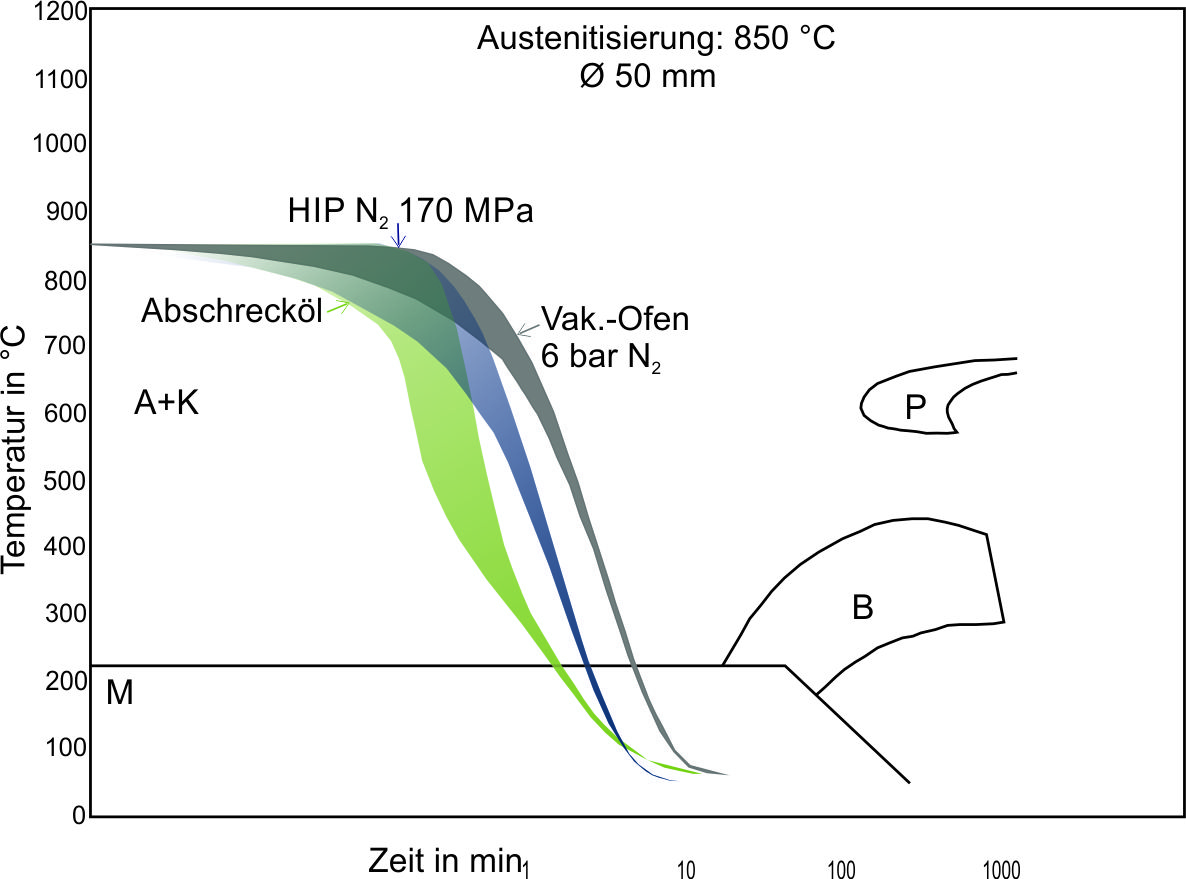 Hardening temperature 850 °C
Ø 50 mm
HIP 170 MPa
N2 6 bar
Oil-quenching
Temperature in °C
Surface
Core
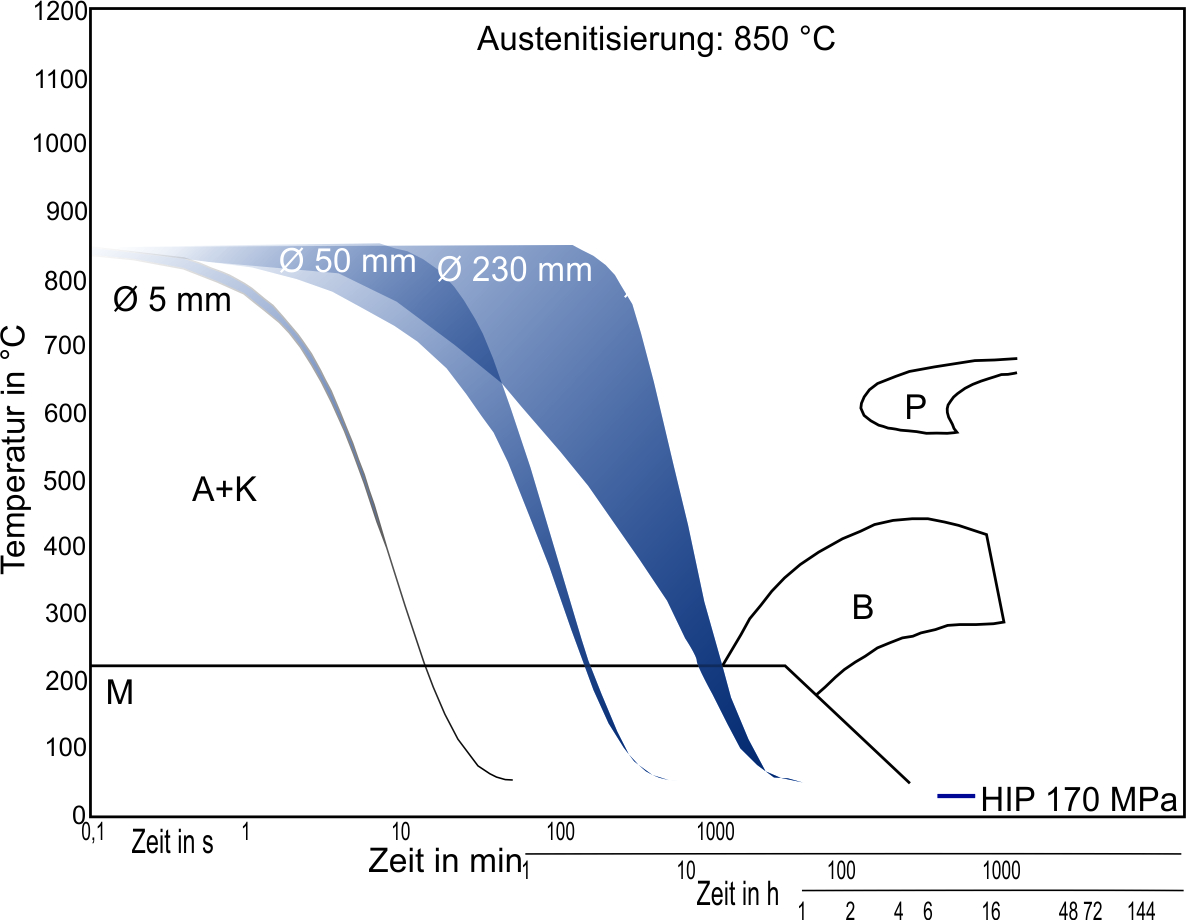 Zeit in s
Time in s
Time in min
Zeit in h
Time in h
56NiCrMoV7
Ref.: Dr. Sommer, Stahlwissen Navimat
HIP cooling rates
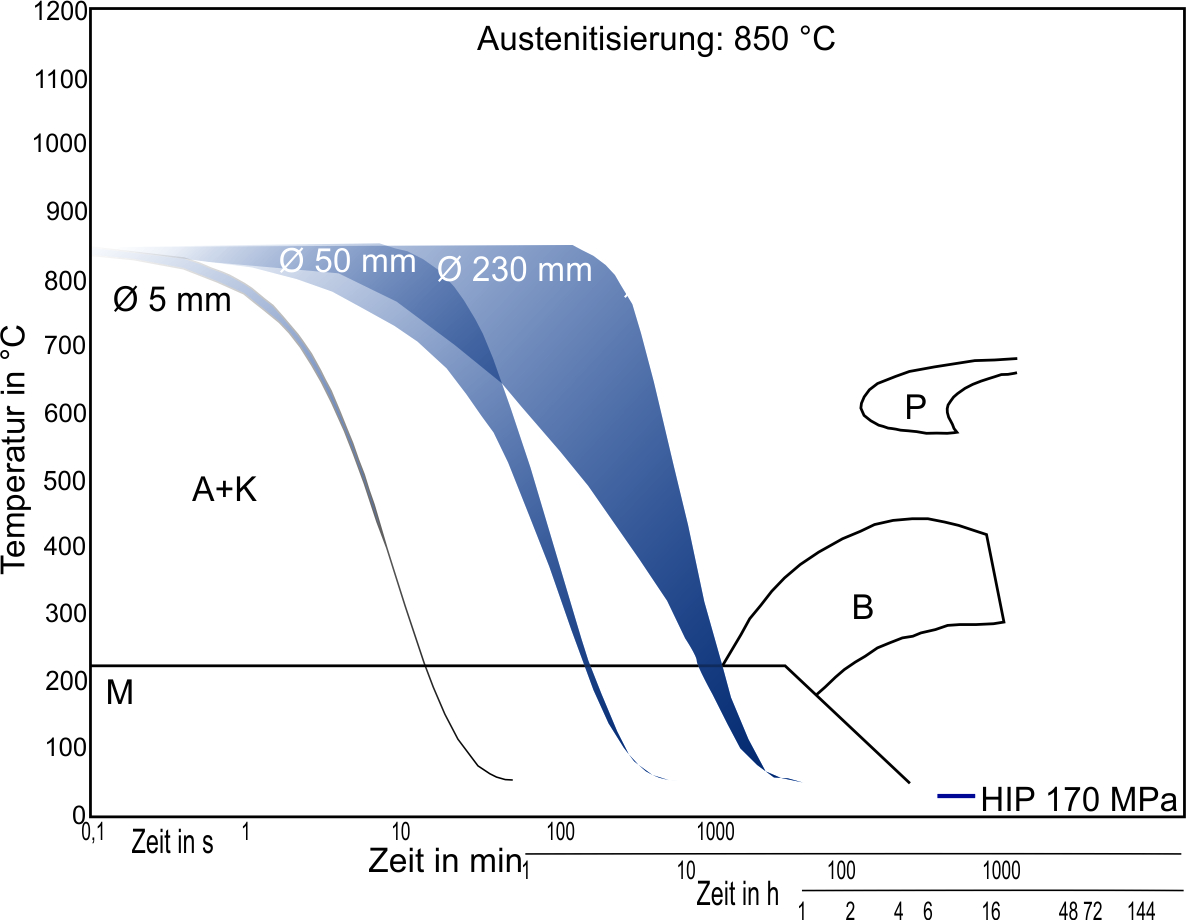 Hardening temperature 850 °C
Temperature in °C
Zeit in s
Time in s
Zeit in min
Time in min
Zeit in h
Time in h
56NiCrMoV7
Ref.: Dr. Sommer, Stahlwissen Navimat
Contents
Introduction

HIP cooling rates – measuring and benchmark

HIP-quenching of martensitic steels

Summary and outlook
Hardening in HIP
Literature: Influence of pressure on thermodynamics and kinetics
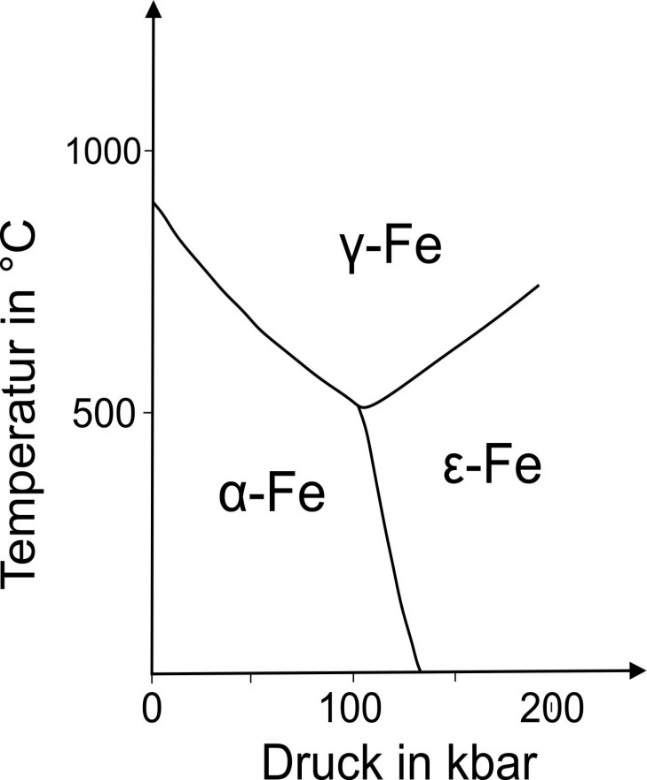 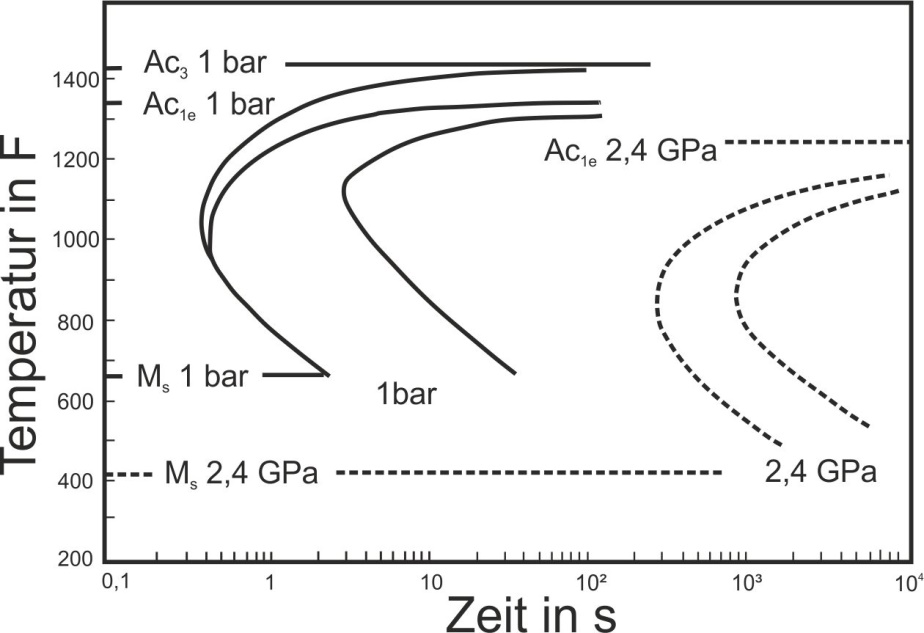 Temperature in °C
0         10          20
Pressure in GPa
Time in s
Ref.: F.P. Bundy (1961)
Ref.: T.G. Nilan, 1967
Hardening in HIP
Oil vs. HIP
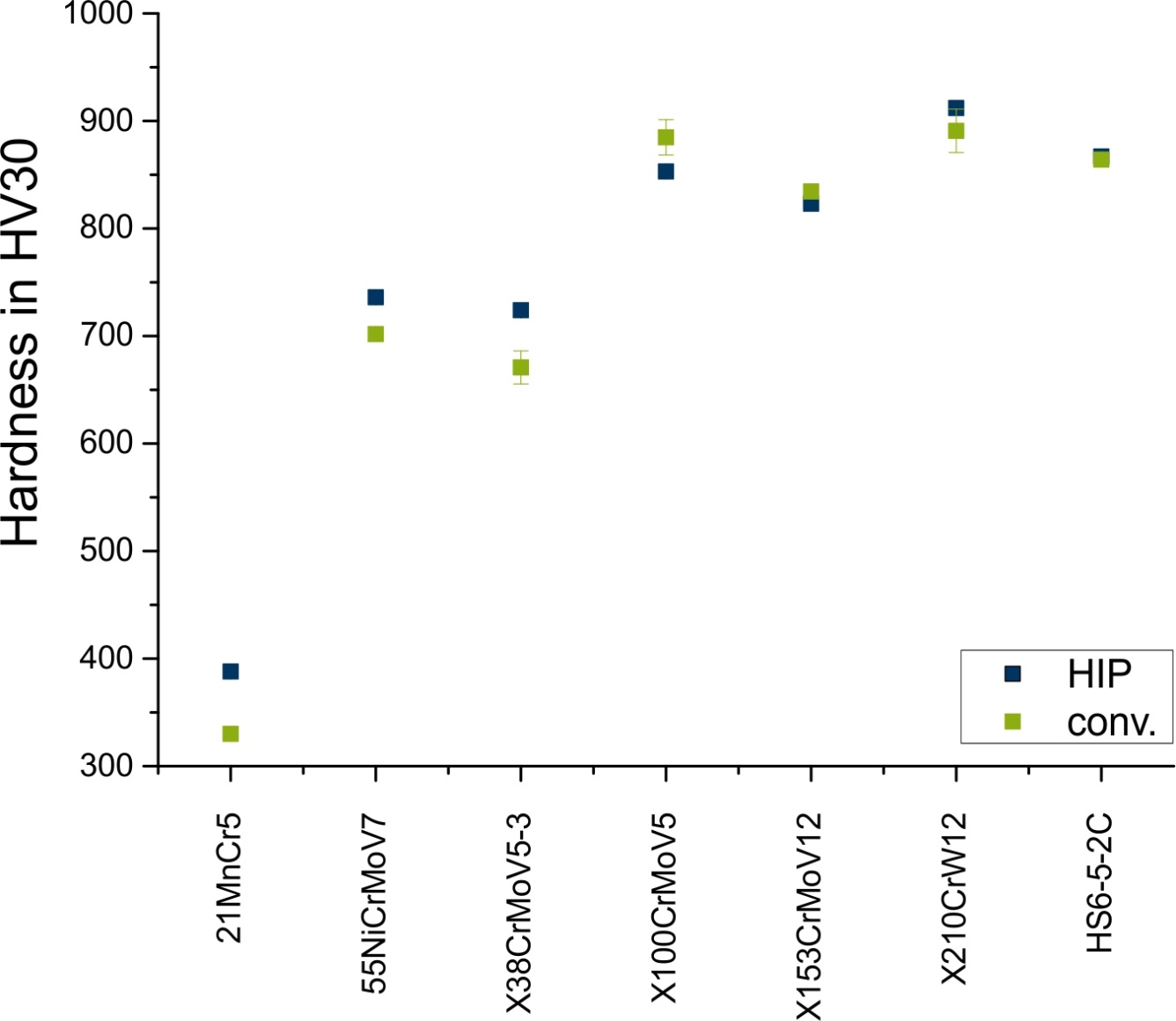 Hardening in HIP
Oil vs. HIP
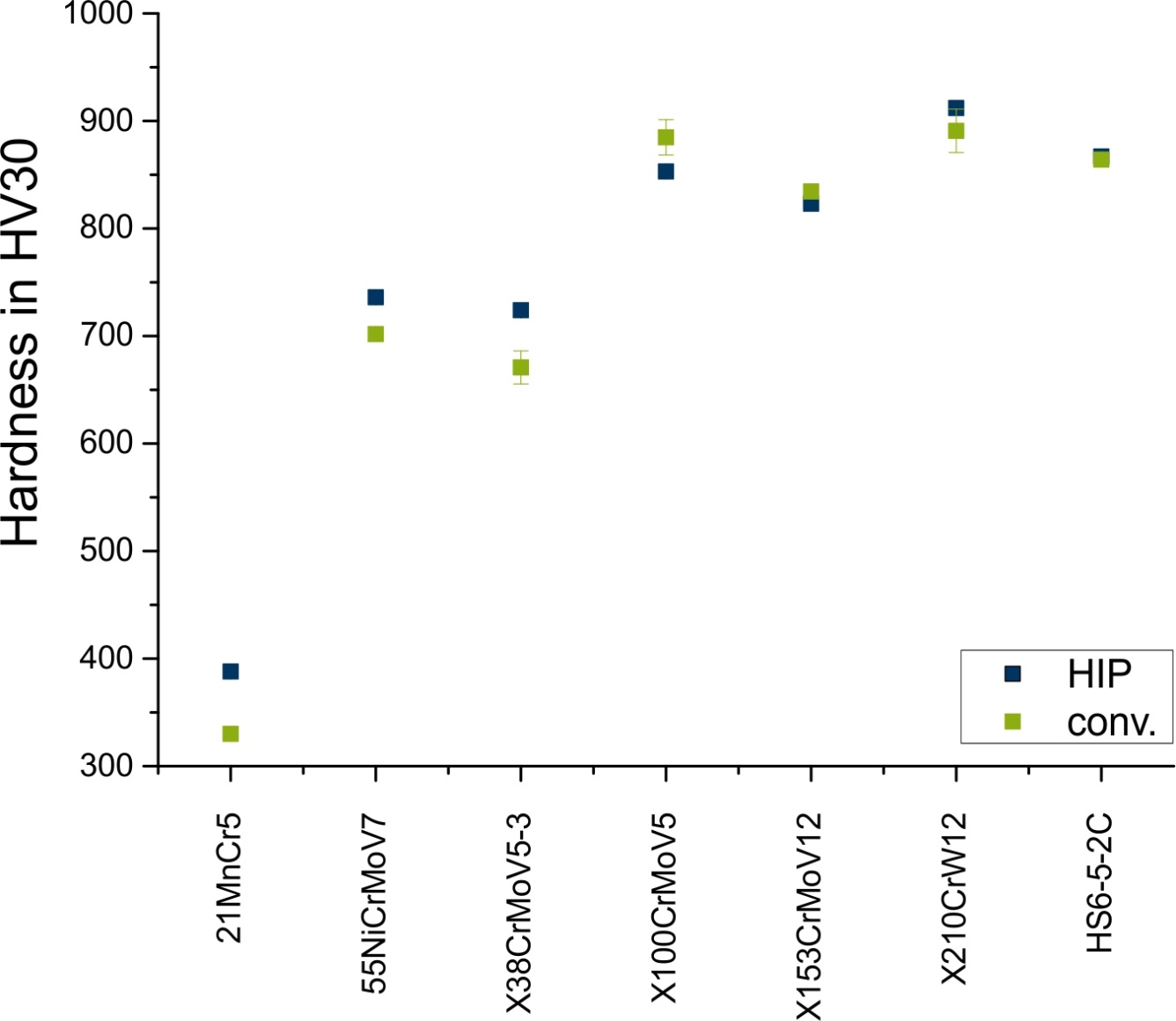 Hardening in HIP
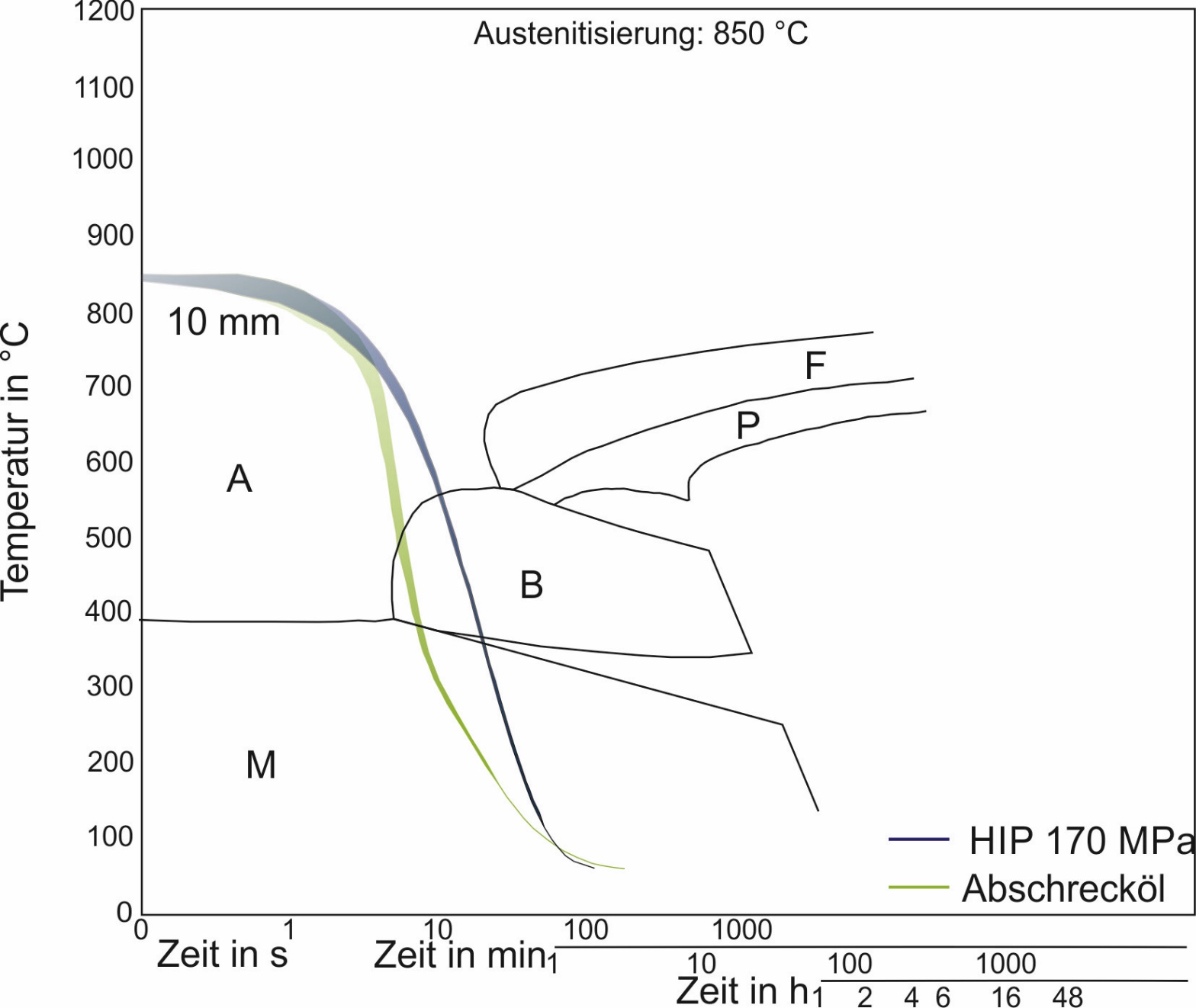 Oil vs. HIP
Hardening temperature 850 °C
Temperature in °C
HIP 170 MPa
Oil
21MnCr5
Time in s
Time in min
Zeit in h
Time in h
Ref.: Dr. Sommer, Stahlwissen Navimat
Hardening in HIP
Oil vs. HIP
21MnCr5 Oil
21MnCr5 HIP (170 MPa)
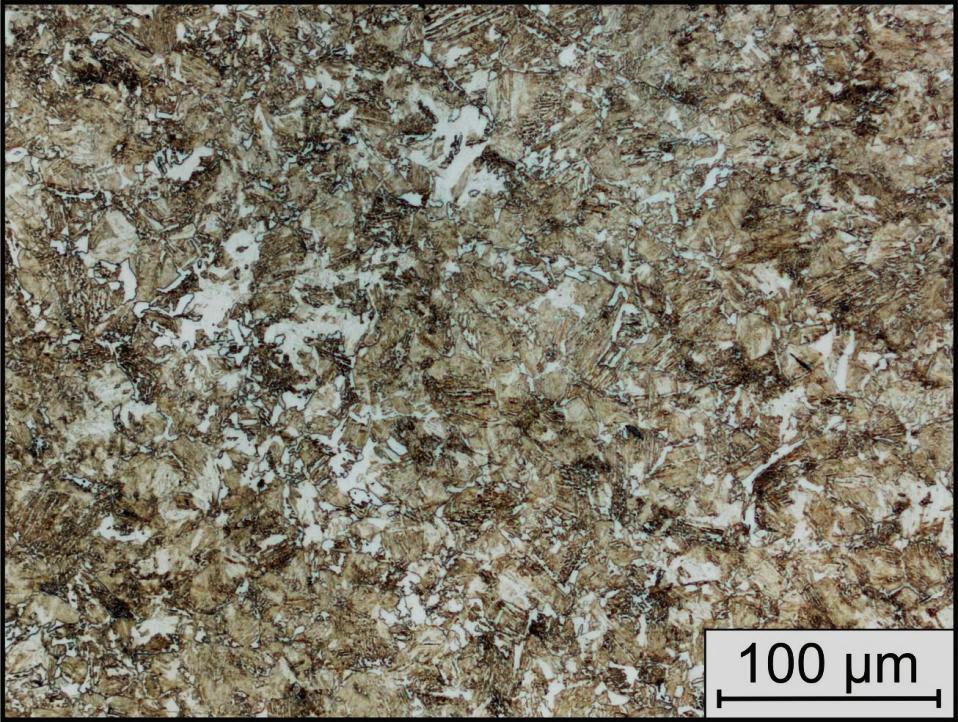 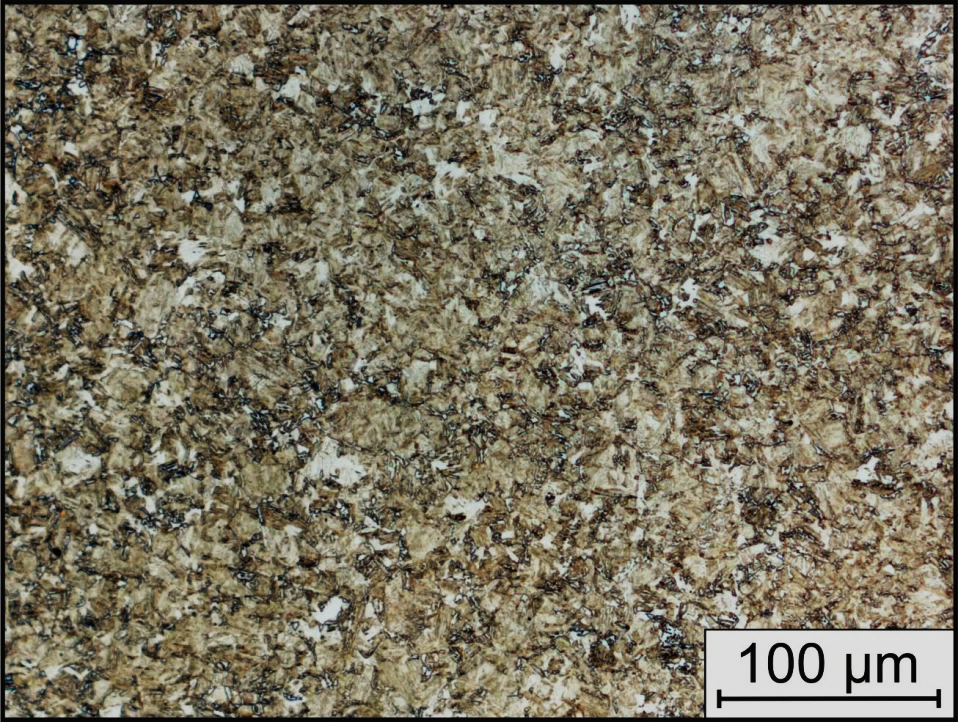 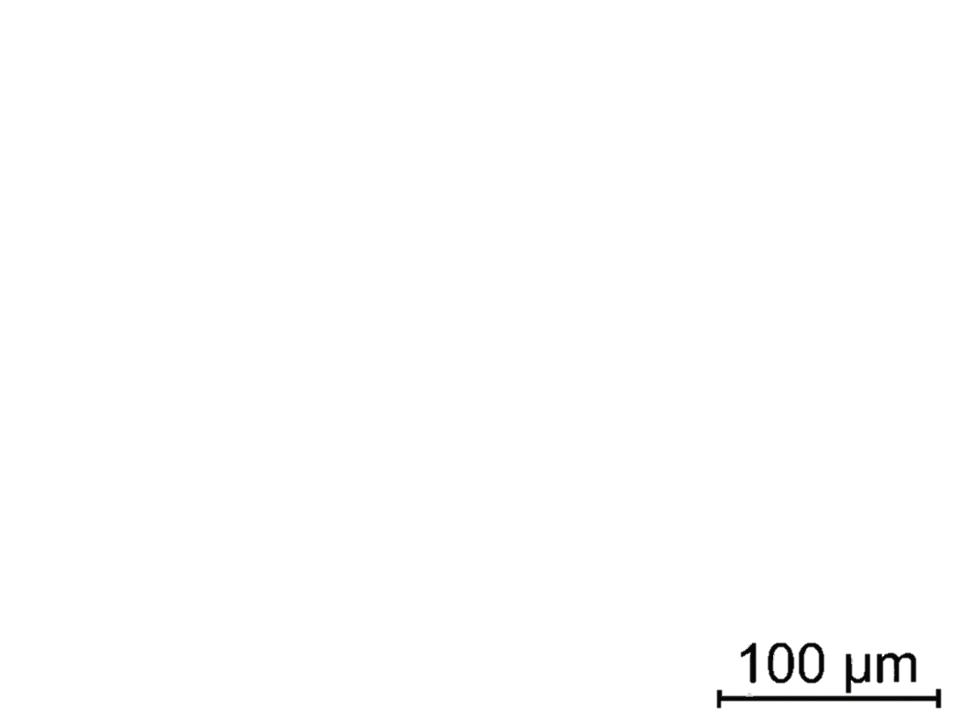 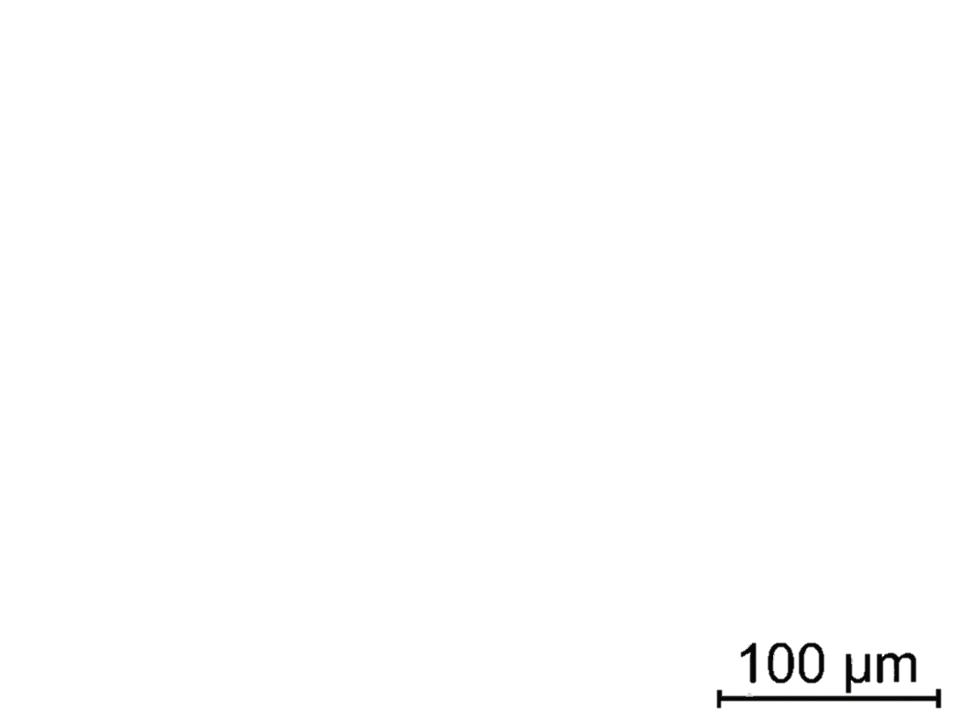 388 ± 5  HV30
330  ± 3  HV30
Hardening in HIP
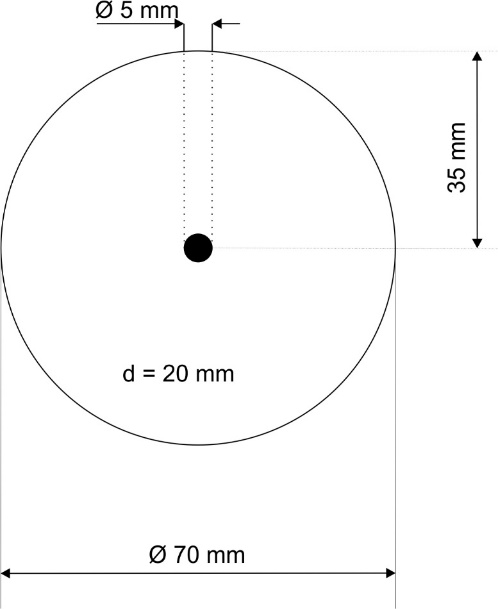 Measurement of latent heat during isothermal holding as indicator for phase transformation
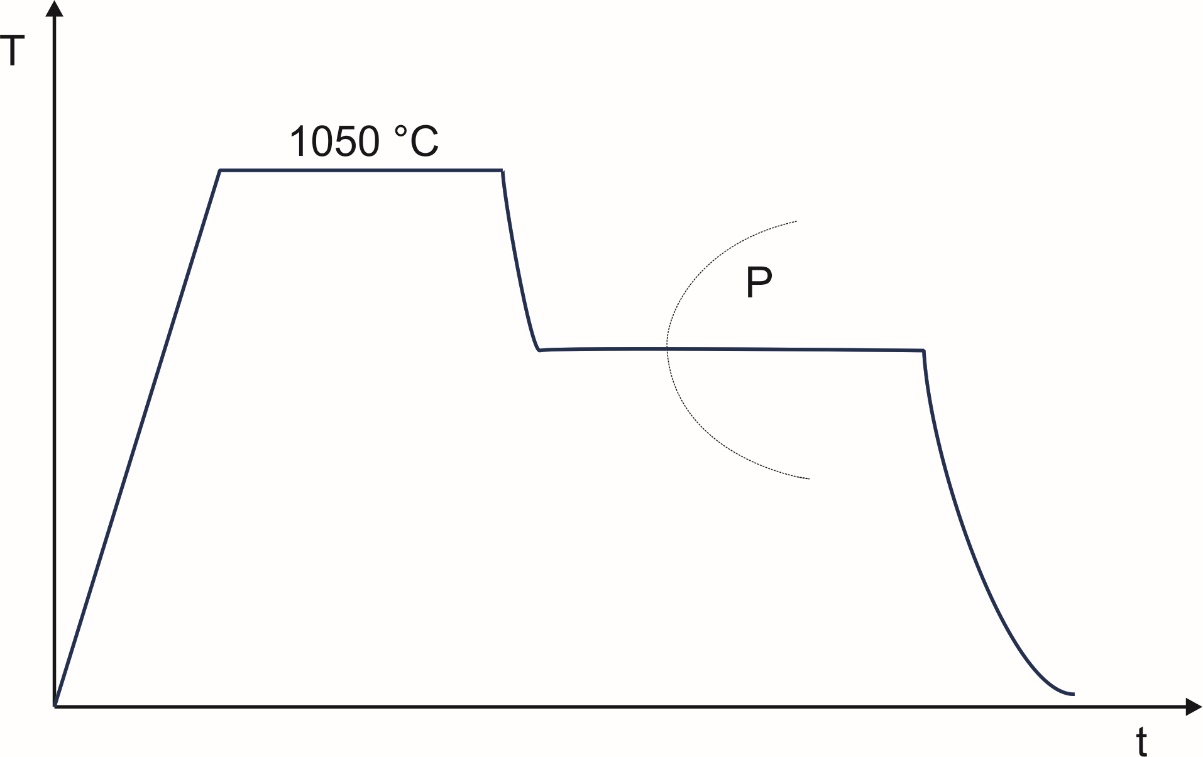 X40CrMoV5-1 (AISI H13)
Hardening in HIP
Delay of isothermal transformation under HIP-pressure of 170 MPa
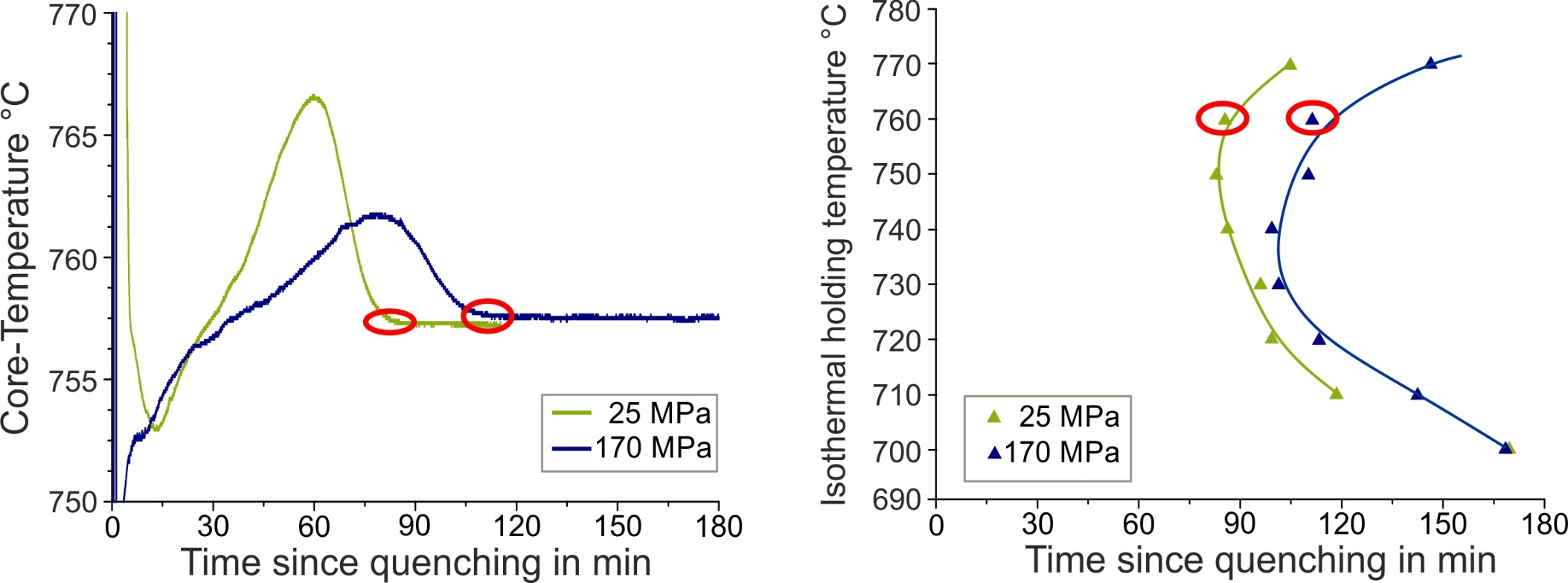 Hardening in HIP
Influence of 170 MPa HIP-pressure on microstructure and mechanical properties
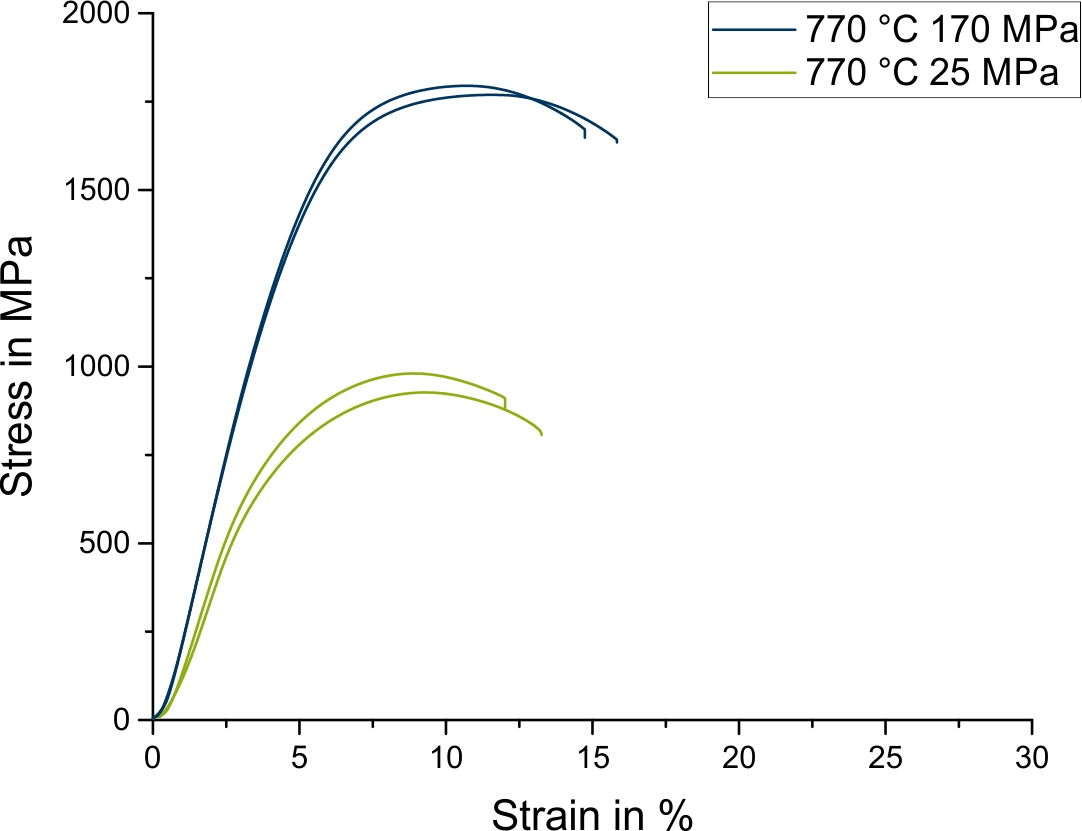 Hardening in HIP
Influence of 170 MPa HIP-pressure on microstructure and mechanical properties
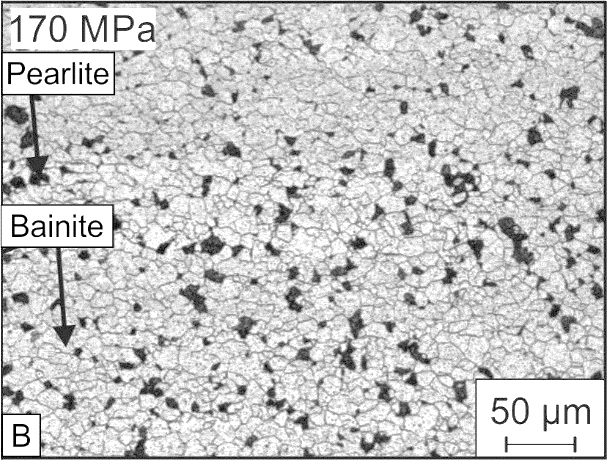 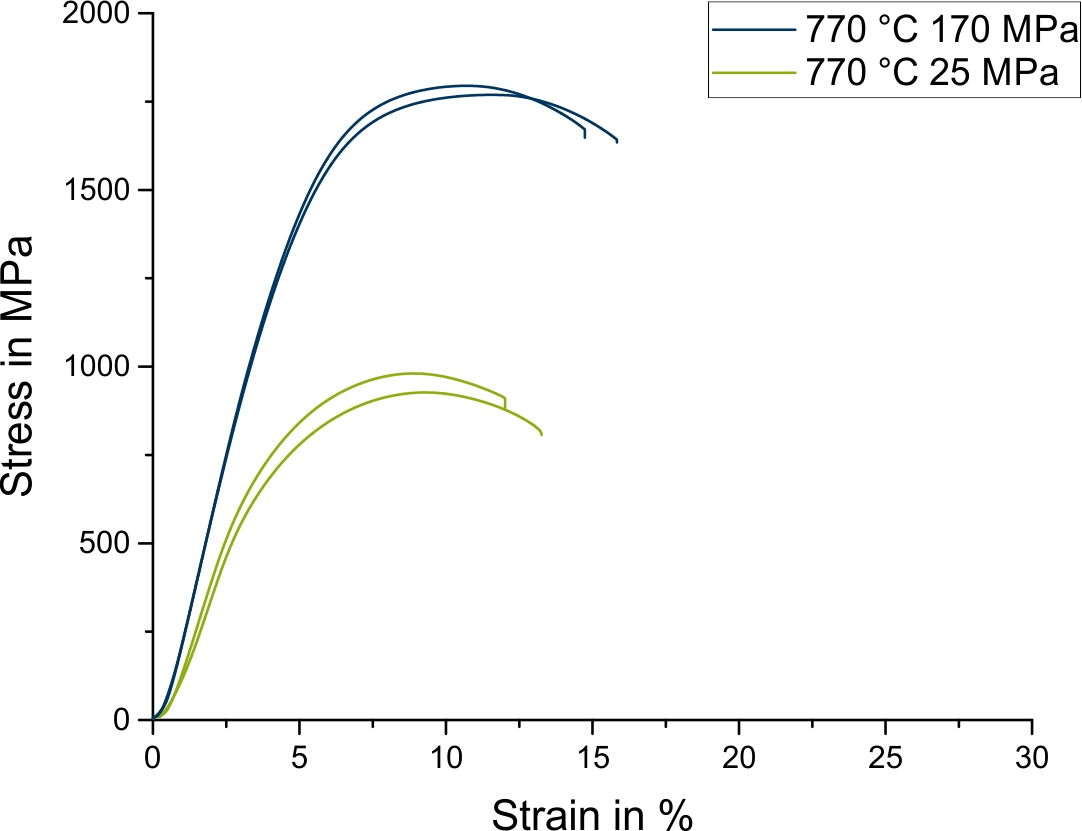 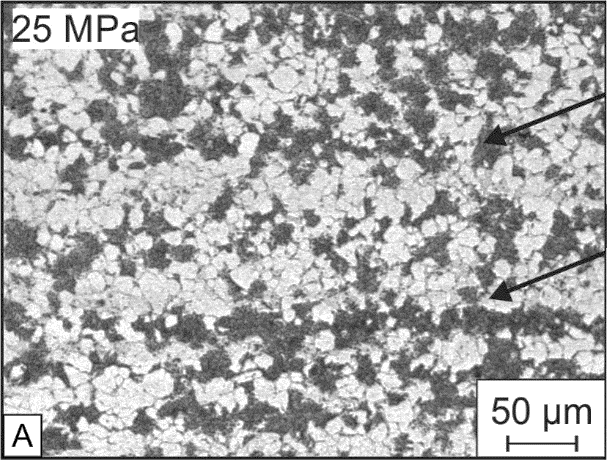 Pearlite
Bainite
Contents
Introduction

HIP cooling rates – measuring and benchmark

HIP-quenching of martensitic steels

Summary and Outlook
Summary
Cooling speed in HIP-Unit with URQ is a function of gas pressure and                   gas inlet nozzle

Calculated thermal heat coefficient of HIP with 170 MPa ranks between oil and conventional gas quenching

Quenching under high pressure can effect the material properties

The delay of isothermal austenite to perlite transformation can be determined by measuring of latent heat
Outlook
Verification of calculated hardenability for different steels with increased geometry (Ø 80 mm)

Using electrical conductivity measurements to determine influence of pressure in more detail → TTT-diagrams under HIP-pressure

Research project with RWTH University Aachen:
Densification and heat treatment in a single process step for near-net-shaped tool steels
FEM Simulation of shrinkage and internal stresses during the process
Thank you for your attention!
Do you have questions?


Contact:
Nils Wulbieter
Ruhr-Universität Bochum
Bochum, Germany

wulbieter@wtech.rub.de